Betreuungs-verfügung
Pflegever-einbarung
Pflegever-fügung
Vorsorgeregelungen
Zeitliche Nähe
Vorsorge-vollmacht
Patientenver-
fügung
Medizinische Maßnahmen
© Rechtsanwalt Christopher Richter - 0931-47085337
INHALTE
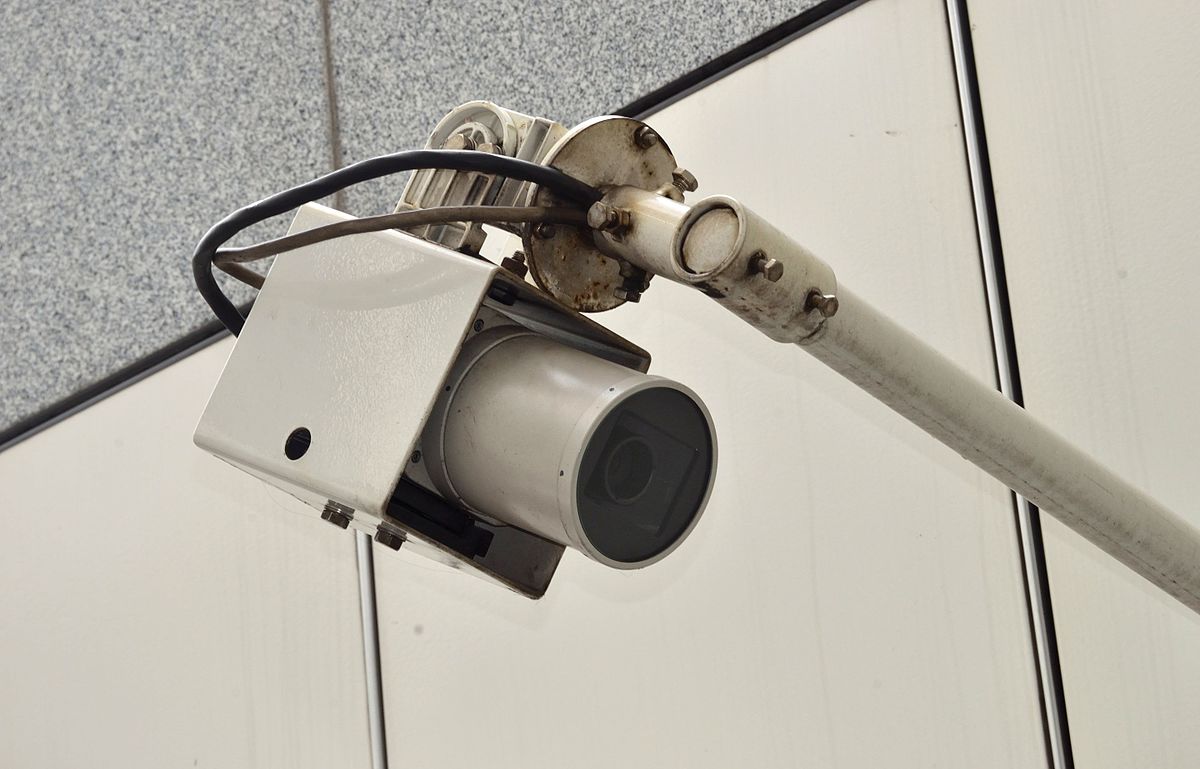 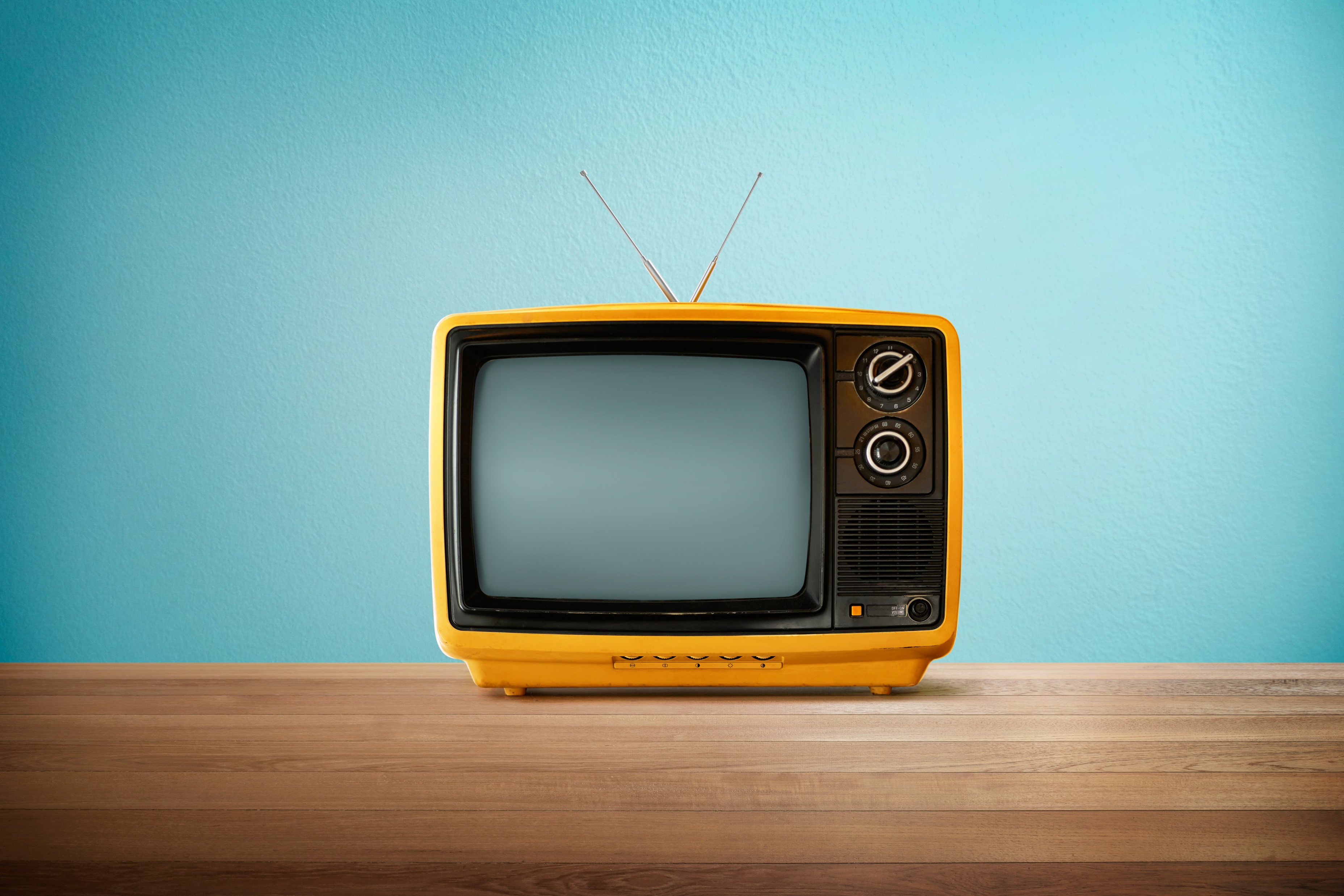 Pflegeverfügung
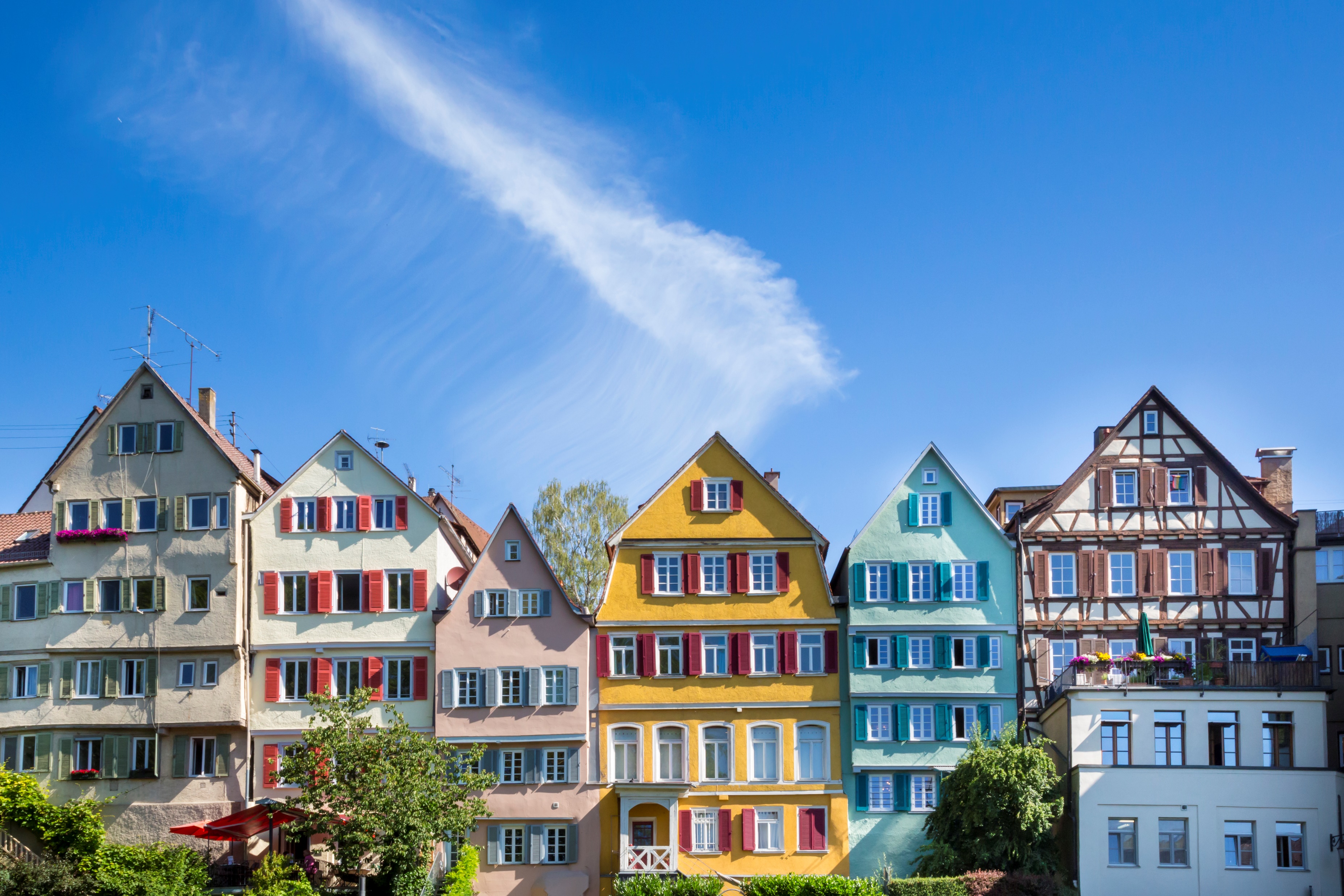 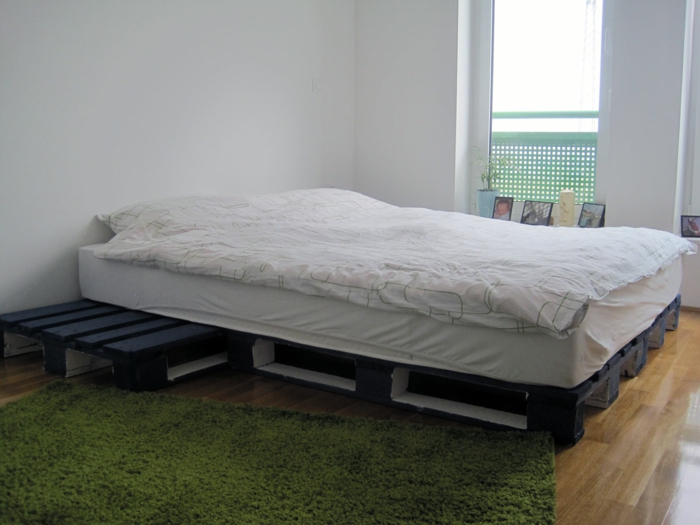 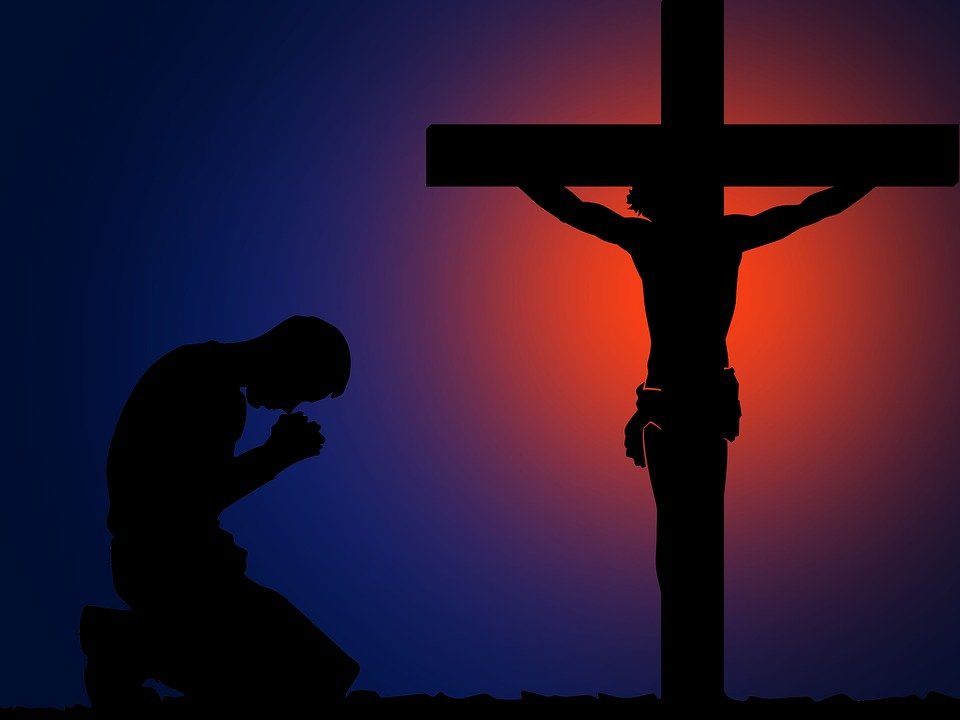 © Rechtsanwalt Christopher Richter - 0931-47085337
Häufige Fehlerquellen
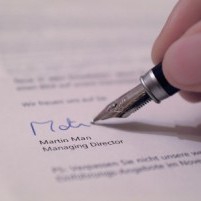 Muster mit Ankreuzfunktion verwendet
zu pauschale Formulierungen benutzt
Verfügung ist zu ungenau für den Pflegefall
Anschein, dass Pflegeverfügung bereits veraltet
weitere Vorsorgeregelungen fehlen
"
© Rechtsanwalt Christopher Richter - 0931-47085337